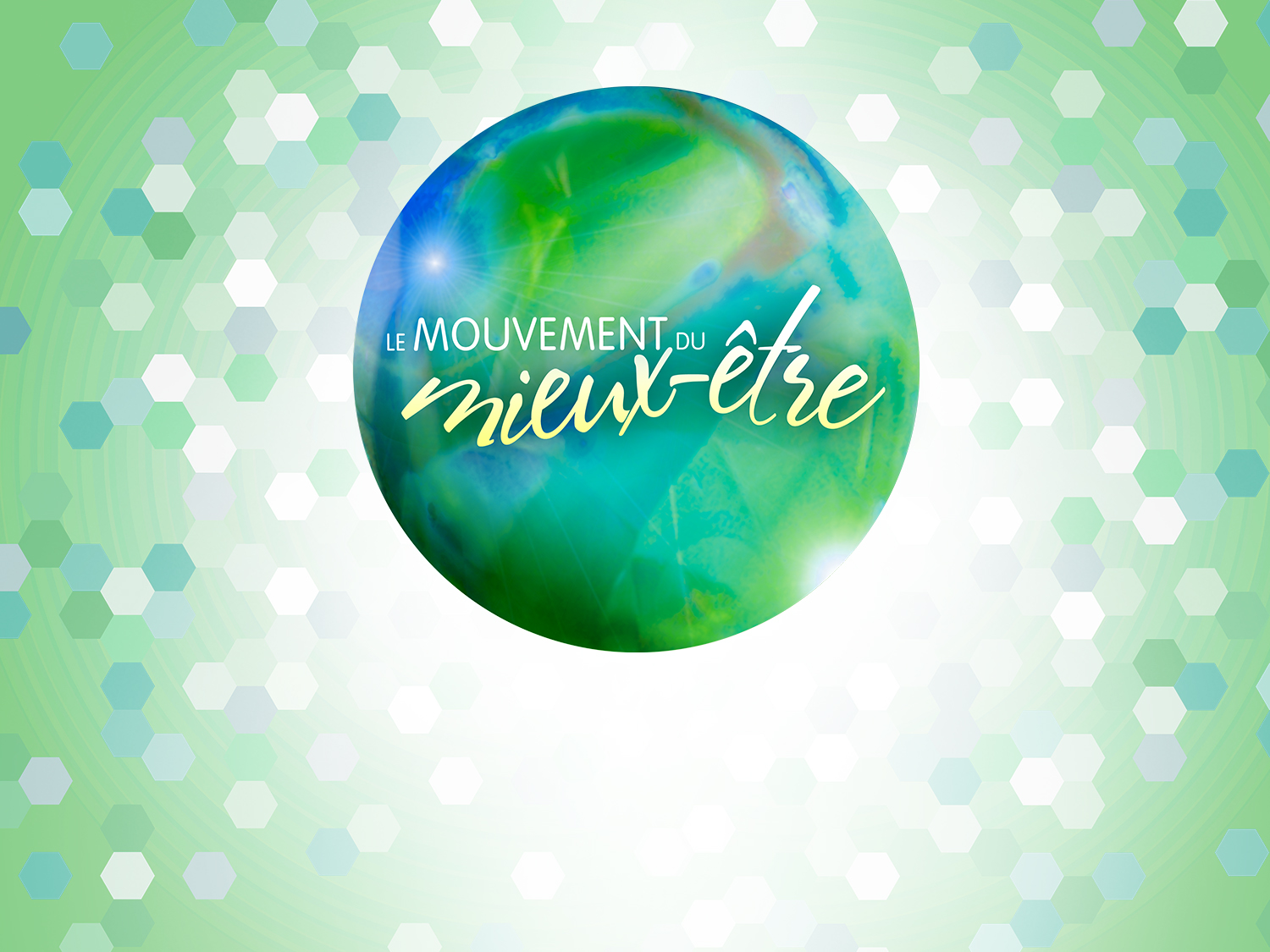 Insérez votre titre
Insérez votre titre
Sous-titre
Date/Titre de la présentation
Insérez votre titre
Puce 1
Puce 2 
Puce 3
Puce 4
Date/Titre de la présentation
Insérez votre titre